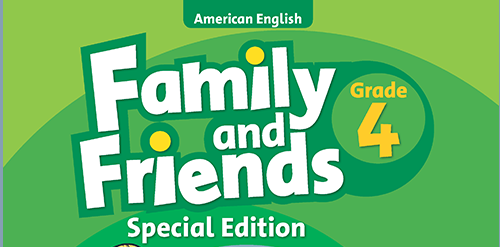 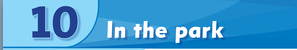 Tiếng Anh K4 Tuần 26Unit 10 ( part 1)
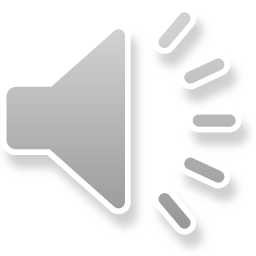 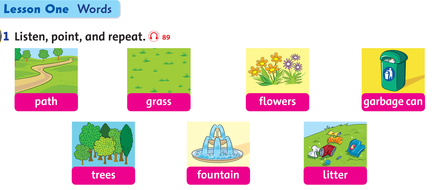 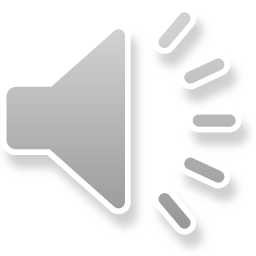 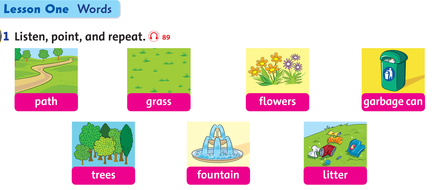 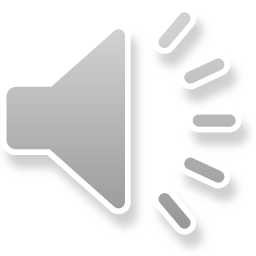 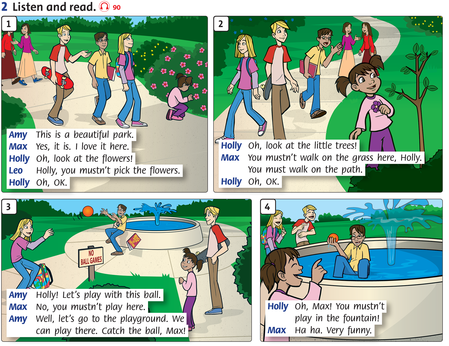 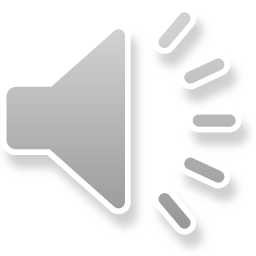 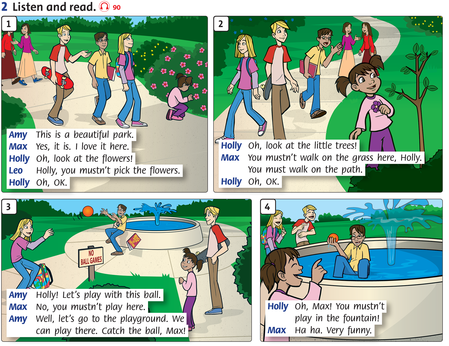 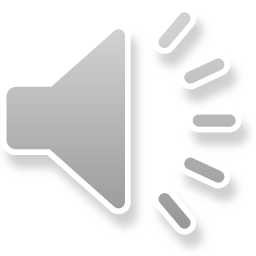 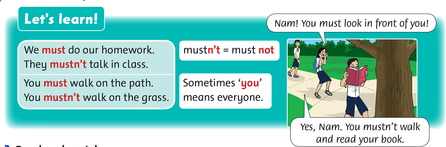 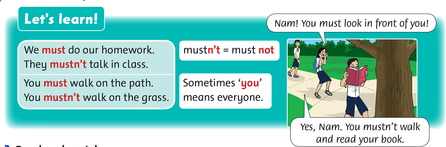 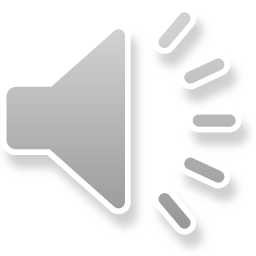 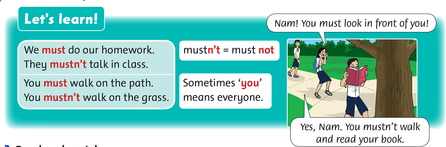 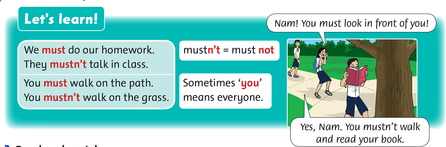 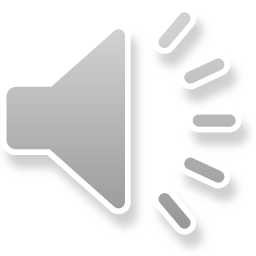 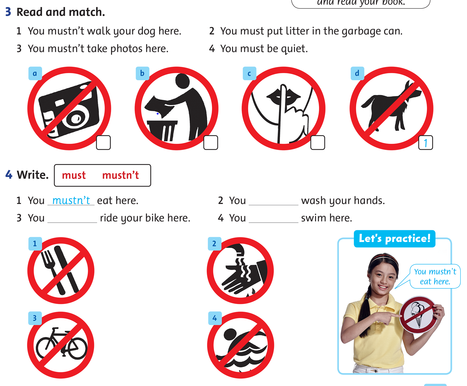 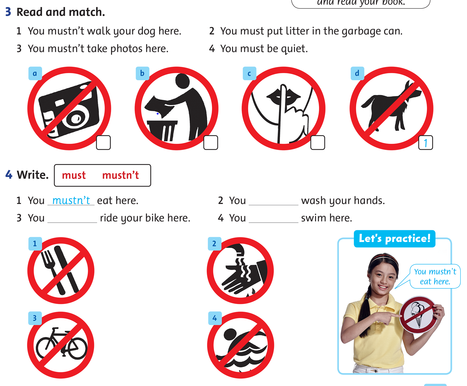 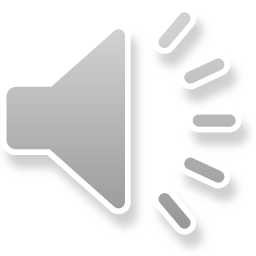 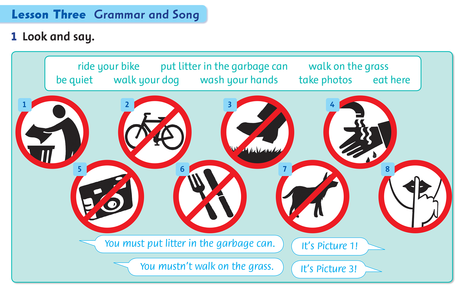 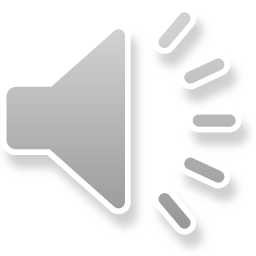 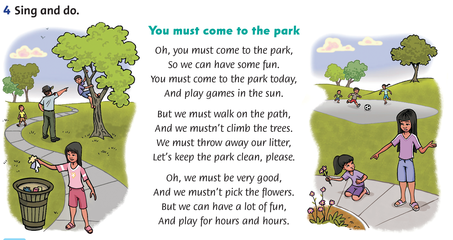 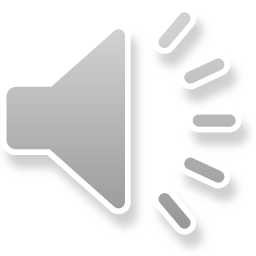 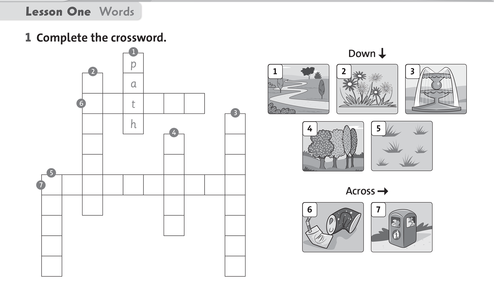 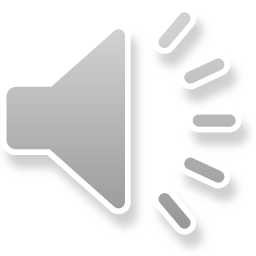 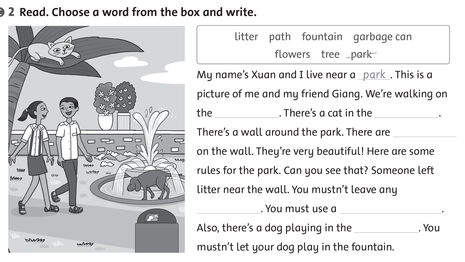 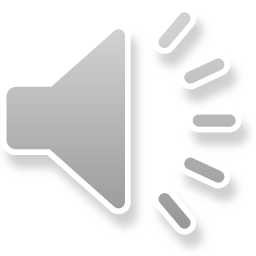 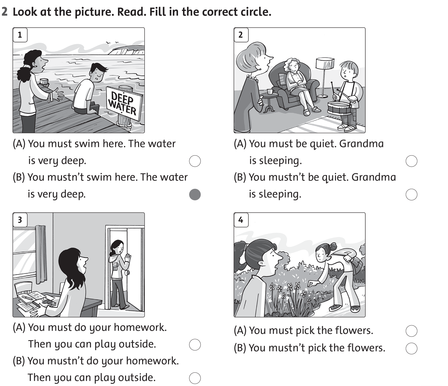 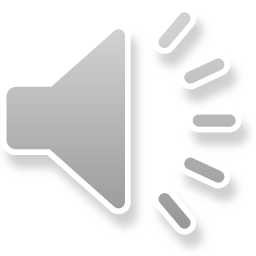